IN THE NAME OF GOD
Diagnosis & Management of GDM
Pregnancy is accompanied by insulin resistance, mediated primarily by placental secretion of diabetogenic hormones including growth hormone, corticotropin-releasing hormone, placental lactogen, and progesterone. 
These and other metabolic changes ensure that the fetus has an ample supply of nutrients
TERMINOLOGY
Historically, the term "gestational diabetes" has been defined as onset or first recognition of abnormal glucose tolerance during pregnancy
 Gestational diabetes  describes diabetes diagnosed during the second half of pregnancy or glucose levels in early pregnancy that do not meet standard nonpregnant criteria for overt diabetes but are diagnostic for gestational diabetes mellitus, 
"overt diabetes" or "diabetes mellitus in pregnancy" describes diabetes diagnosed by standard nonpregnant criteria early in pregnancy
PREVALENCE: 6-7% in the United States (range 1-25%)
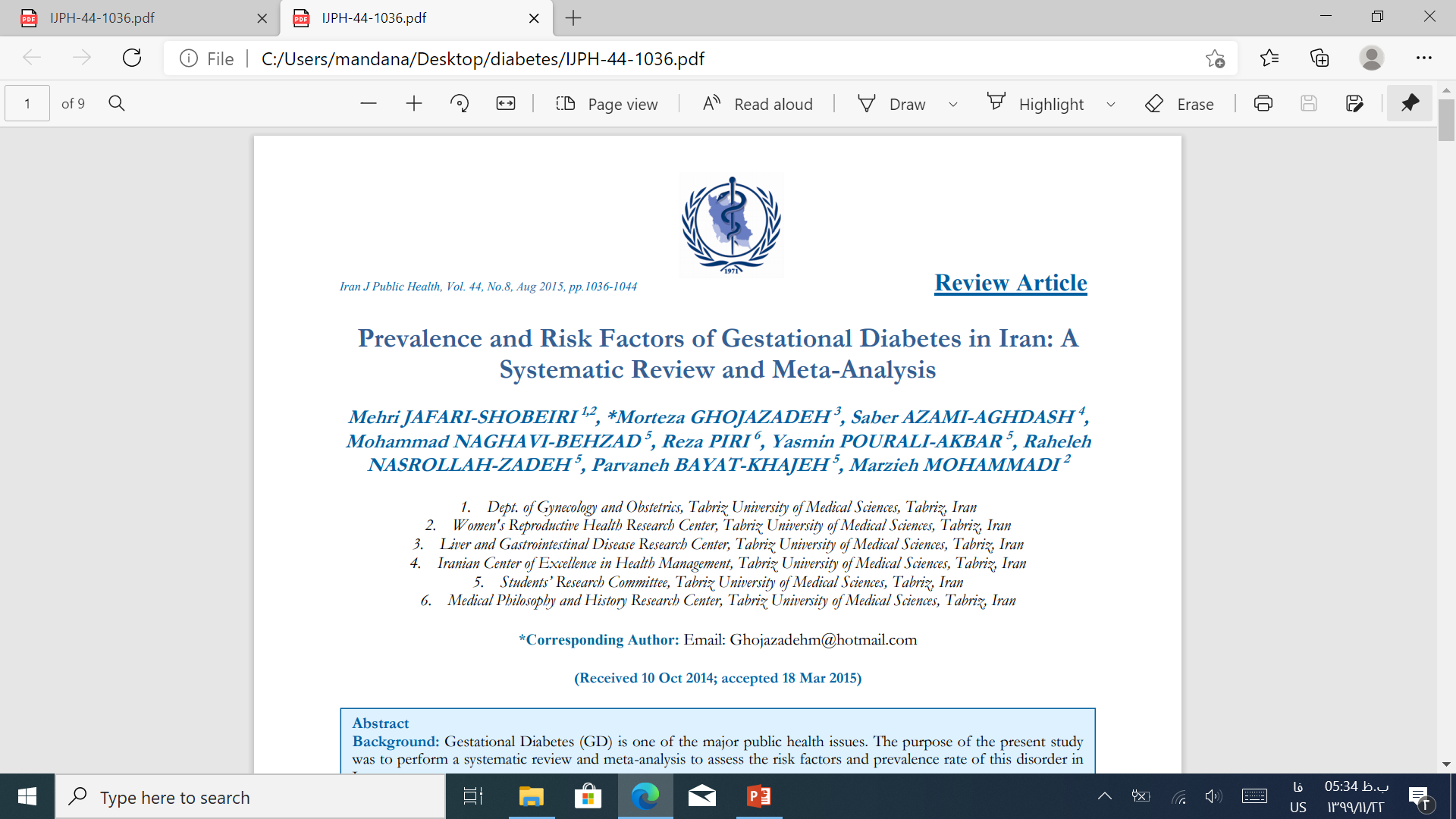 3.4%. The highest and lowest prevalence reported were 18.6% and 1.3% in, respectively, Karaj and Ardebil.
Significance
Preeclampsia
Hydramnios
Macrosomia and large for gestational age infant
Fetal organomegaly (hepatomegaly, cardiomegaly)
Maternal and infant birth trauma
Operative delivery
Perinatal mortality
Neonatal respiratory problems and metabolic complications (hypoglycemia, hyperbilirubinemia, hypocalcemia)
SCREENING AND DIAGNOSTIC TESTING
Screening and diagnostic testing for diabetes are performed because identifying pregnant women with diabetes followed by appropriate therapy can decrease fetal and maternal morbidity, particularly macrosomia, shoulder dystocia, and preeclampsia
Two-step approach 
One-step approach 

The two-step approach is less sensitive than the one-step approach for diagnosis of gestational diabetes mellitus, and will miss approximately 25 percent of cases
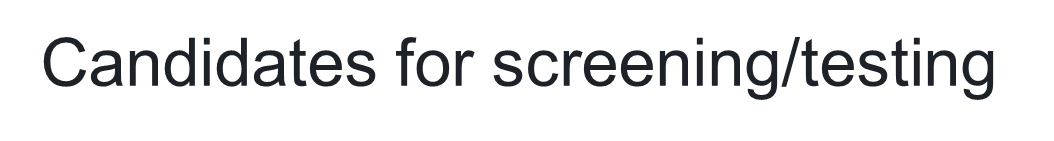 Candidates for screening/testing—
	Universal screening or testing appears to be the most practical approach 


Timing of screening/testing
	Performed as early as the first prenatal visit
The ADA and ACOG define women at increased risk of overt diabetes based on:
Body mass index ≥25 kg/m2 (≥23 kg/m2 in Asian Americans) plus one or more of the following:
Gestational diabetes mellitus in a previous pregnancy
Glycated hemoglobin ≥5.7 percent, impaired glucose tolerance, or impaired fasting glucose on previous testing
First-degree relative with diabetes
High-risk race/ethnicity (eg, African American, Latino, Native American, Asian American, Pacific Islander)
History of cardiovascular disease
Hypertension or on therapy for hypertension
High-density lipoprotein cholesterol level <35 mg/d  and/or a
triglyceride level >250 mg/dL 
Polycystic ovary syndrome
Physical inactivity
Other clinical condition associated with insulin resistance (eg, severe obesity, acanthosis nigricans)
Previous birth of an infant weighing ≥4000 
Older age
Standard ADA criteria for diagnosis of diabetes in nonpregnant adults may be used to diagnose overt diabetes in early pregnancy:
A1C≥6.5%
FPG≥ 126mg/dl
2 hour plasma glucose≥200mg/dl during an OGTT
in a patient with classic symptoms of hyperglycemia
In the absence of early testing or if early testing is negative, universal screening is performed at 24 to 28 weeks of gestation
Screening methods
برای تمامی خانم ها در ابتدای بارداریFBS  و در هفته 24  تا 28 تست OGTT  (آزمون تحمل یک ساعت و دو ساعت بعد از مصرف 75 کرم گلوکز خوراکی) انجام میشود.
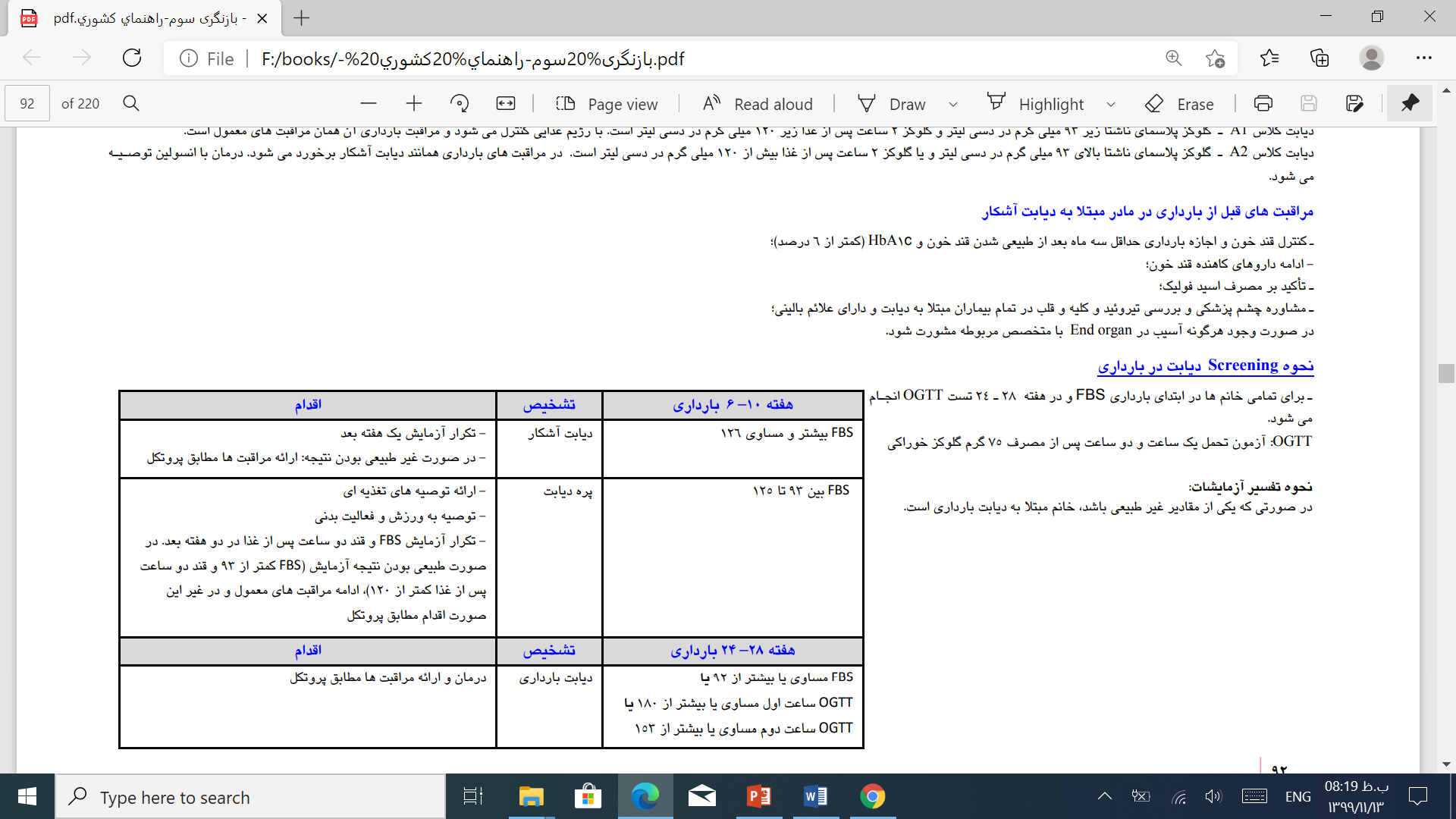 Patients unable to tolerate oral hyperosmolar glucose
Serial glucose monitoring 
Fasting plasma glucose or A1C
Test alternatives to the GCT and GTT
Intravenous GTT
general approach to treatment of gestational diabetes mellitus
Treatment of gestational diabetes can improve pregnancy outcome
Identifying women with gestational diabetes mellitus is important to minimize maternal and neonatal morbidity:
Preeclampsia
Birth weight >4000 g
Shoulder dystocia
NUTRITIONAL THERAPY
 Most women with gestational diabetes (70 to 85 percent) can achieve normoglycemia with nutritional therapy alone 
Meal plan :A typical meal plan for women with gestational diabetes mellitus includes three small- to moderate-sized meals and two to four snacks
After prescribing the diet, it is important to pay attention to subsequent changes in weight.
Supplements 
EXERCISE
GLUCOSE MONITORING
Frequency: at least 4 times a day
Timing : For women with gestational diabetes mellitus, we suggest measuring blood glucose on awakening and after meals throughout pregnancy
Glucose target:  

ADA and ACOG glucose targets are:●Fasting blood glucose concentration: <95 mg/dL 

●One-hour postprandial blood glucose concentration: <140 mg/dL 

●Two-hour postprandial glucose concentration: <120 mg/dL
The Hyperglycemia and Adverse Pregnancy Outcome study showed a continuous relationship between maternal glucose and adverse outcomes
Glycated hemoglobin
MONITORING FOR KETONURIA
PHARMACOLOGIC THERAPY
Choice of pharmacologic therapy
There are two pharmacologic options in pregnant patients who require medical therapy aimed at controlling blood glucose: 
Insulin (and some insulin analogs) and Selected oral antihyperglycemic agents (metformin, glyburide)
Insulin
When to initiate:
 It is reasonable for women with fetuses with large abdominal circumferences to receive insulin to decrease the risk of macrosomia, even if they have no or mild hyperglycemia 
Dose:
to start with the simplest regimen and increase the complexity as needed to address the particular situation
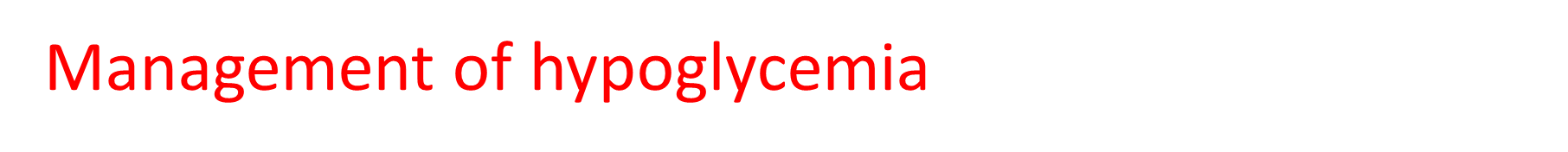 Type of insulin
The three rapid-acting insulin analogs (lispro, aspart, glulisine)
long-acting insulin analogs (insulin glargine, insulin detemir)
Oral antihyperglycemic agents
Choice of glyburide versus metformin 

Patients who fail to achieve glycemic control with an oral agent
obstetrical issues and managment
The clinician caring for pregnant women with GDM should be knowledgeable about the maternal and fetal risks related to the disorder, antepartum maternal and fetal assessment, use of obstetrical ultrasound to monitor fetal growth and well-being, decision-making about timing and route of delivery, intrapartum obstetric and glycemic management, and postpartum assessment and counseling
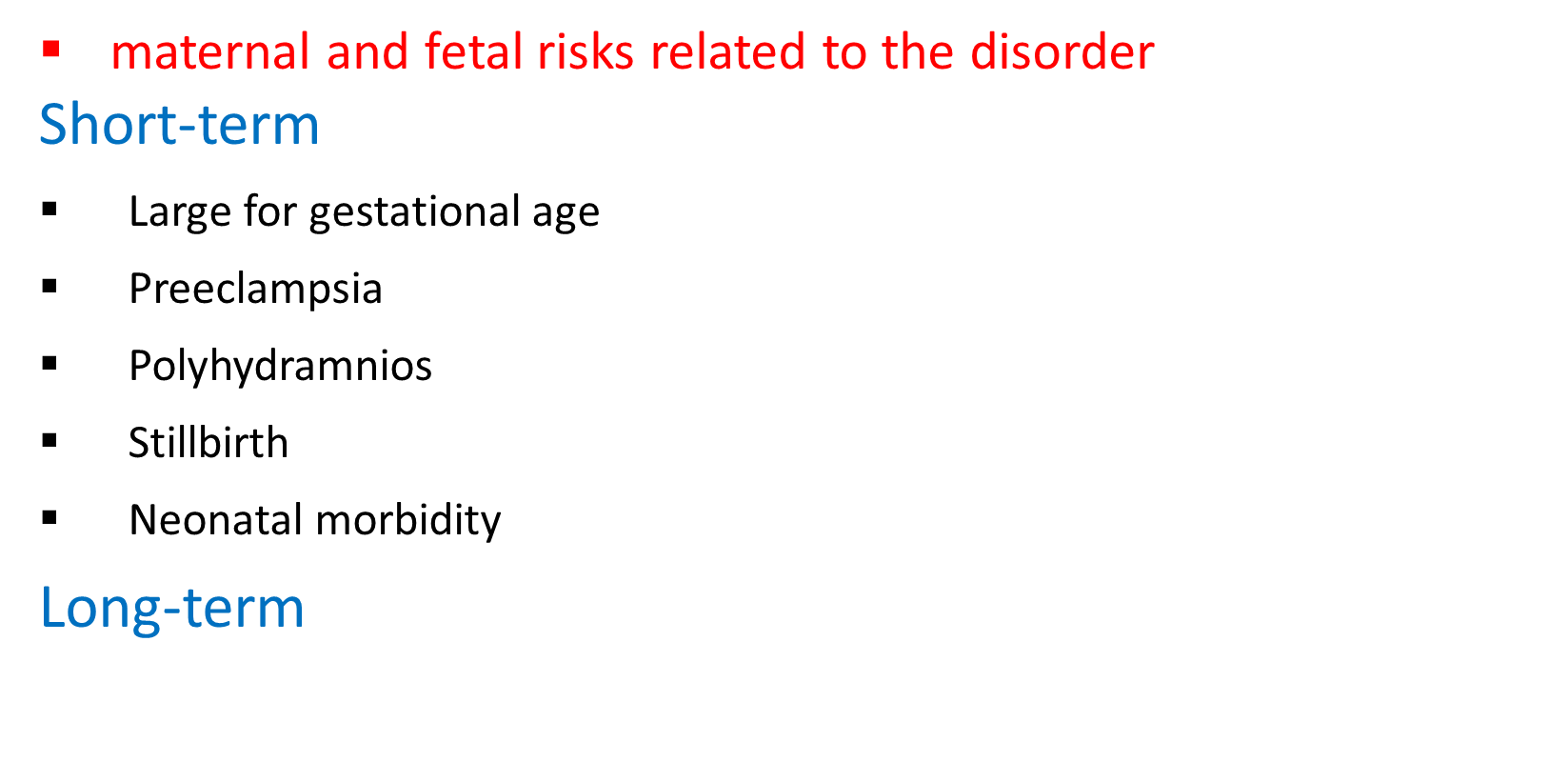 PREGNANCY MANAGEMENT
Antenatal fetal testing
Women on insulin or oral anti-hyperglycemic drugs or with poor glycemic control:
ACOG has suggested antenatal fetal assessment beginning at 32 weeks of gestation for all women treated with insulin or oral agents 
Women euglycemic on nutritional therapy alone:
 No specific recommendations were made for fetal assessment in patients with well-controlled GDM on nutritional therapy
Assessment of fetal growth
Ultrasound examination at 36 to 39 weeks to estimate fetal weight in all women with GDM
An ultrasound examination early in the third trimester to identify fetal growth acceleration as this appears to be a sign of nonoptimal glycemic control
Timing of delivery
A1 GDM: ACOG : delivery should not be planned before 39 weeks of gestation unless otherwise indicated, and that expectant management up to 40+6 weeks is generally appropriate with antepartum testing 
A2 GDM:  induction of labor at 39 weeks of gestation 
Scheduled cesarean delivery: GDM and estimated fetal weight ≥4500 grams
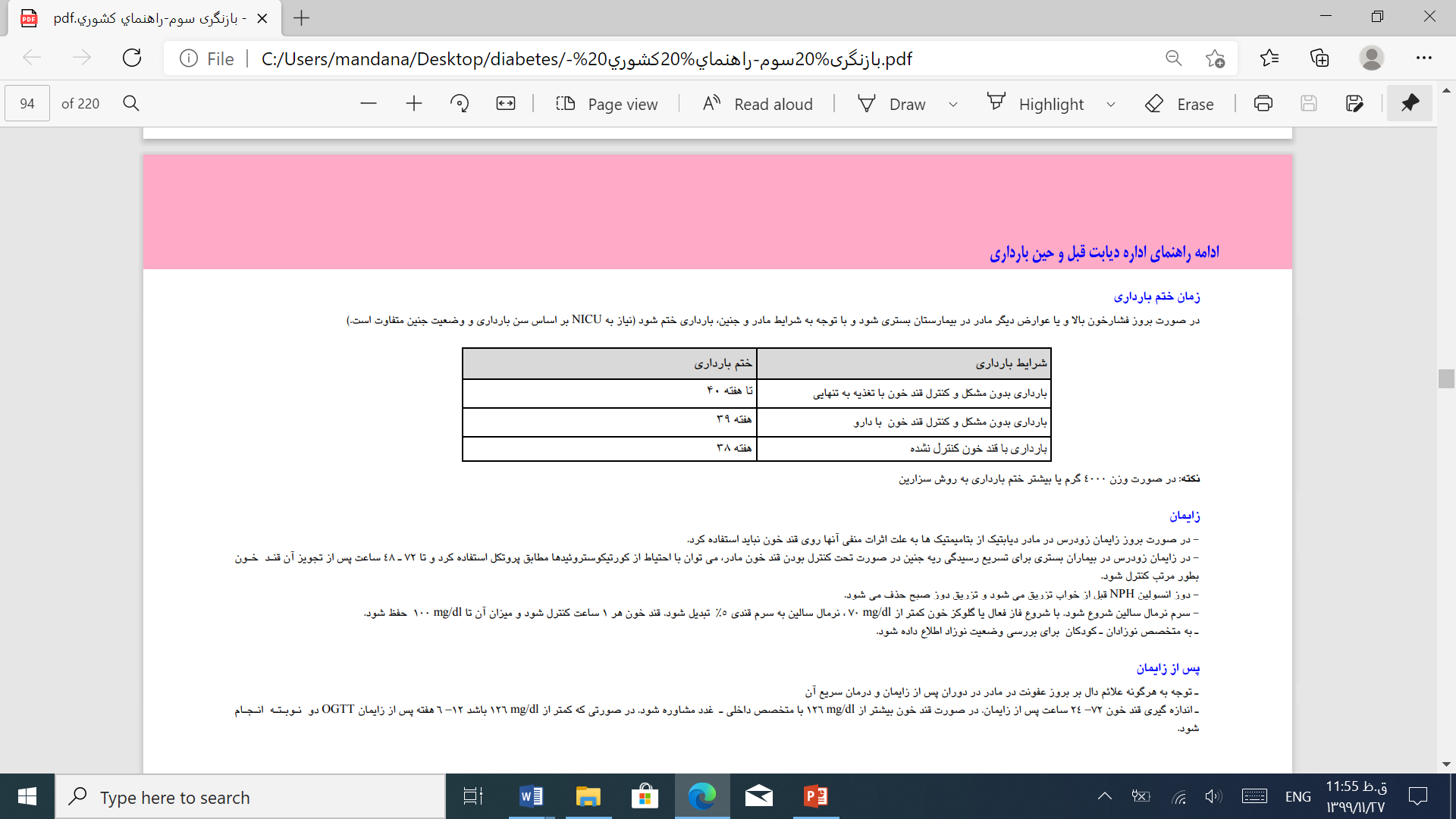 Labor and delivery
During labor, periodic assessment of maternal glucose levels and treatment of hyperglycemia is prudent
Insulin requirements usually decrease during labor
Women with GDM who were euglycemic without use of insulin or oral antihyperglycemic drugs during pregnancy do not normally require insulin during labor and delivery, and thus do not need their blood glucose levels checked hourly.
Women with GDM who used insulin or oral antihyperglycemic drugs to maintain euglycemia occasionally need insulin during labor and delivery to maintain euglycemia.
For women undergoing scheduled cesarean delivery, insulin or antihyperglycemic drugs are withheld the morning of surgery and the woman is not allowed any oral intake after midnight.
POSTPARTUM MANAGEMENT AND FOLLOW-UP
check glucose concentrations for 24 to 72 hours after delivery to exclude ongoing hyperglycemia 
Women who have fasting glucose levels below 126 mg/dL (7 mmol/L) after delivery should have a two-hour 75-gram oral glucose tolerance test 6 to 12 weeks postpartum to test for diabetes or prediabetes
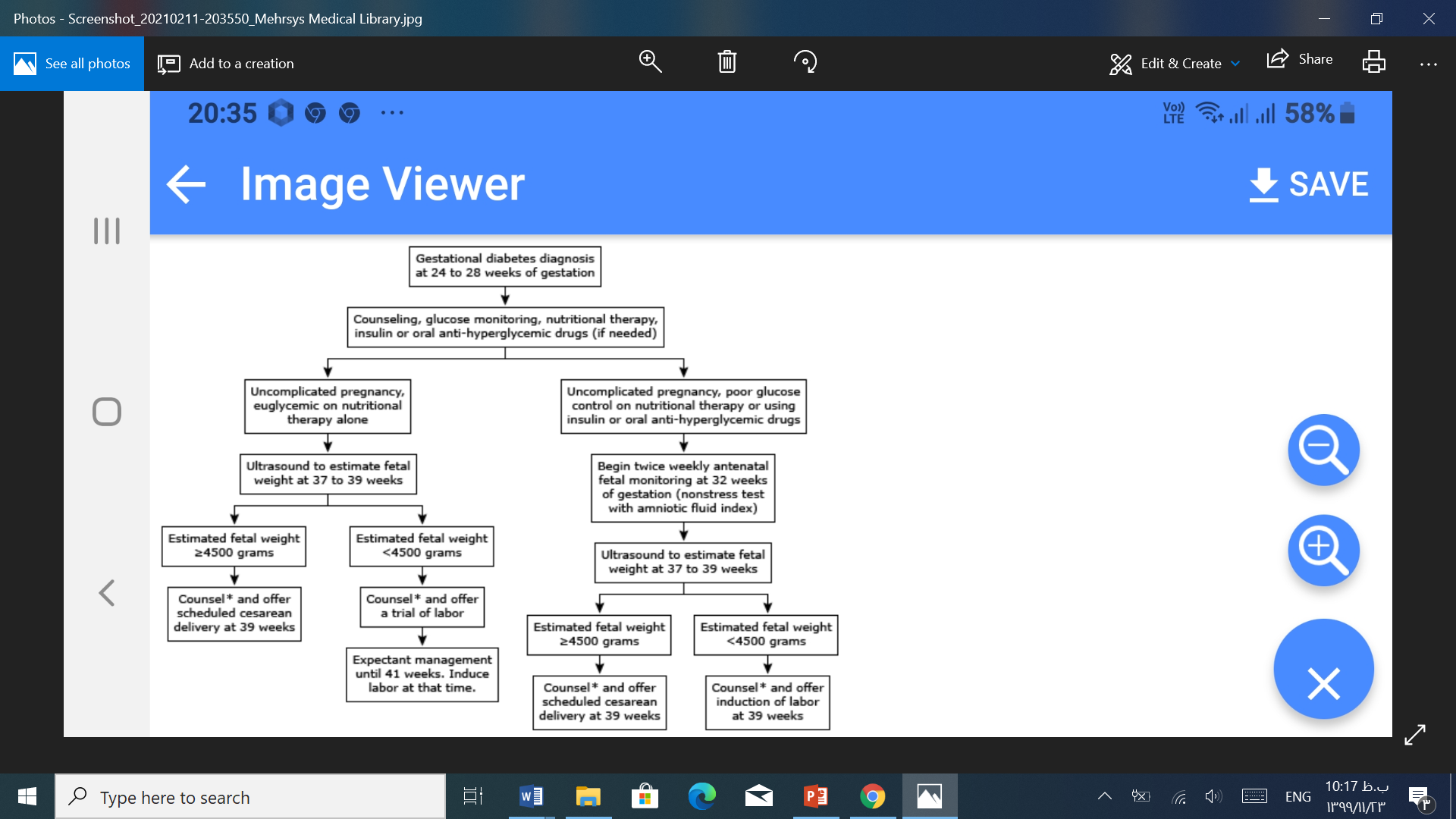